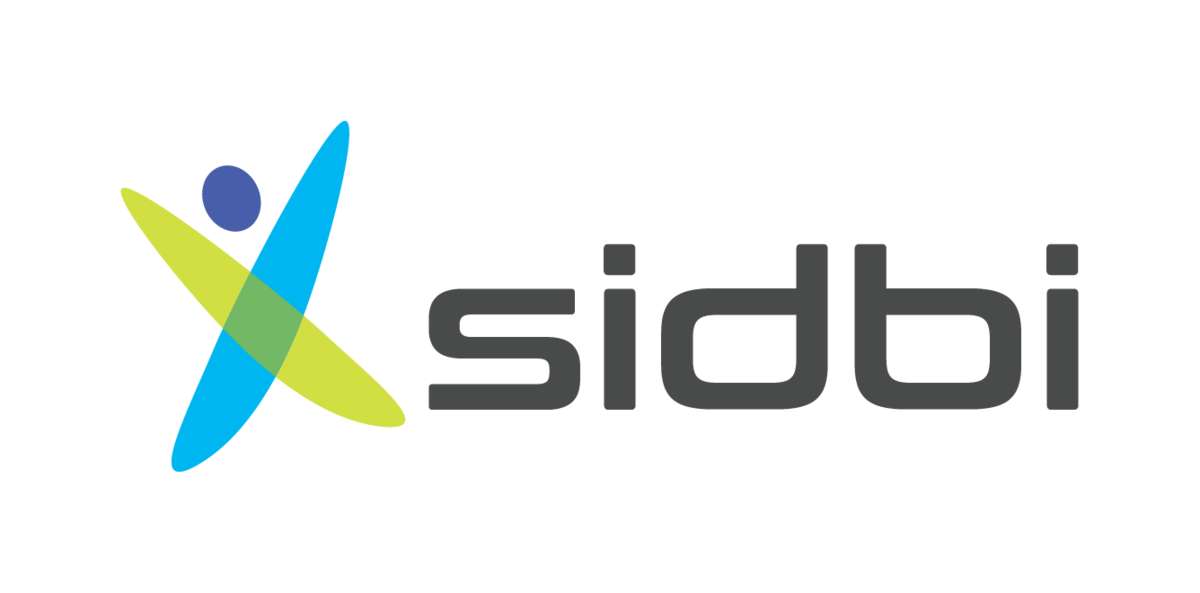 COIMBATORE BBRANCH


      Giving          to MSME Dreams
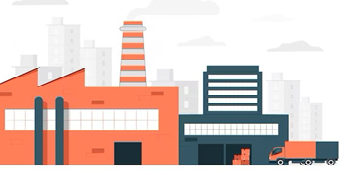 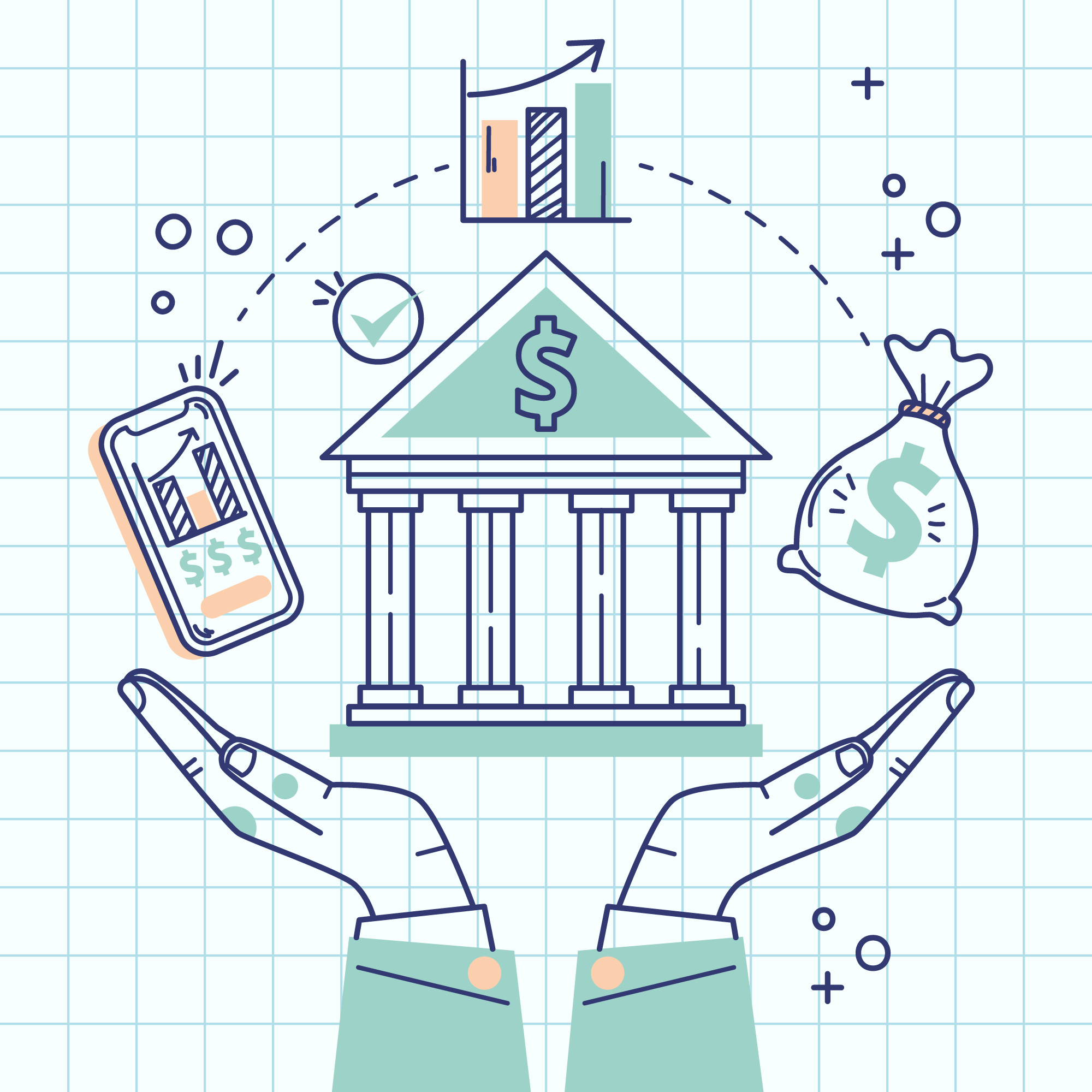 1
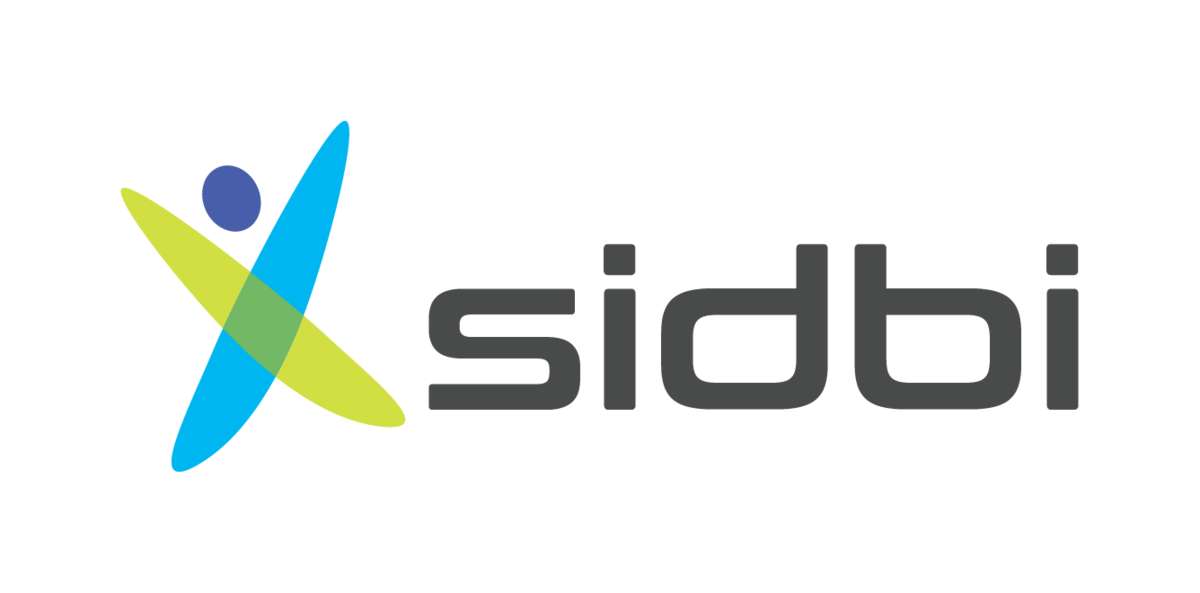 Serving MSMEs to the core
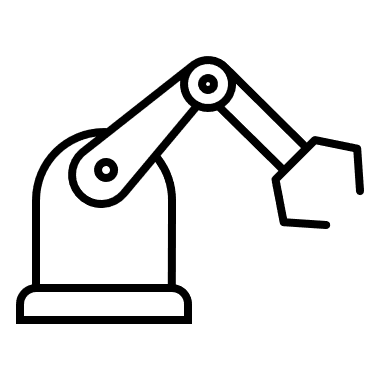 Machinery/Equipment Finance
25000 Cr
O/s
Portfolio
Project Finance – Capex Requirements
13750+
Customers
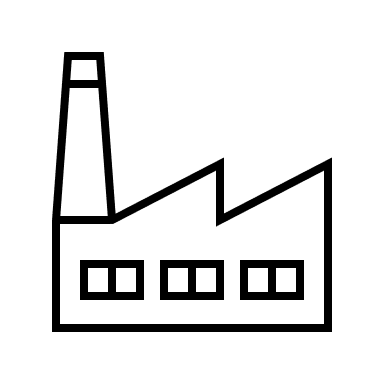 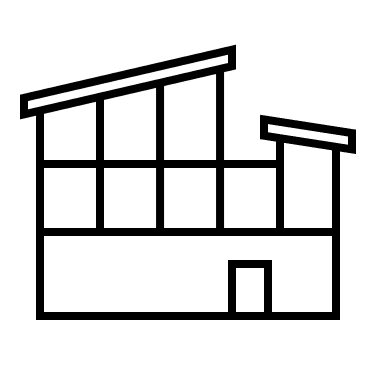 Hotels, Restaurants – Interior and other capex requirements
15
  Regional       Offices
118
Branch
Offices
3
    ELSCs
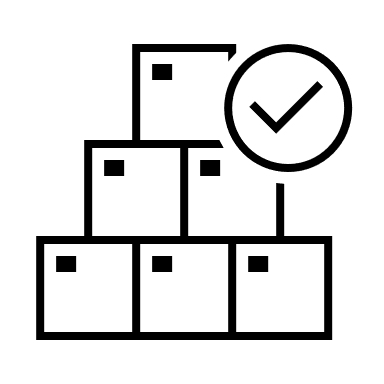 Working Capital/ Overdraft
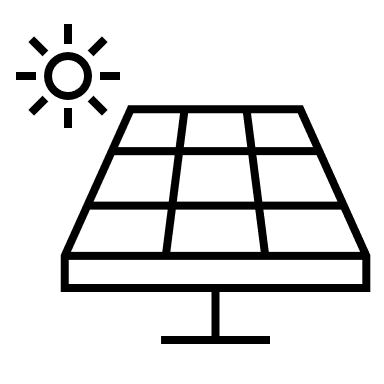 Green Finance – Energy Efficient Projects
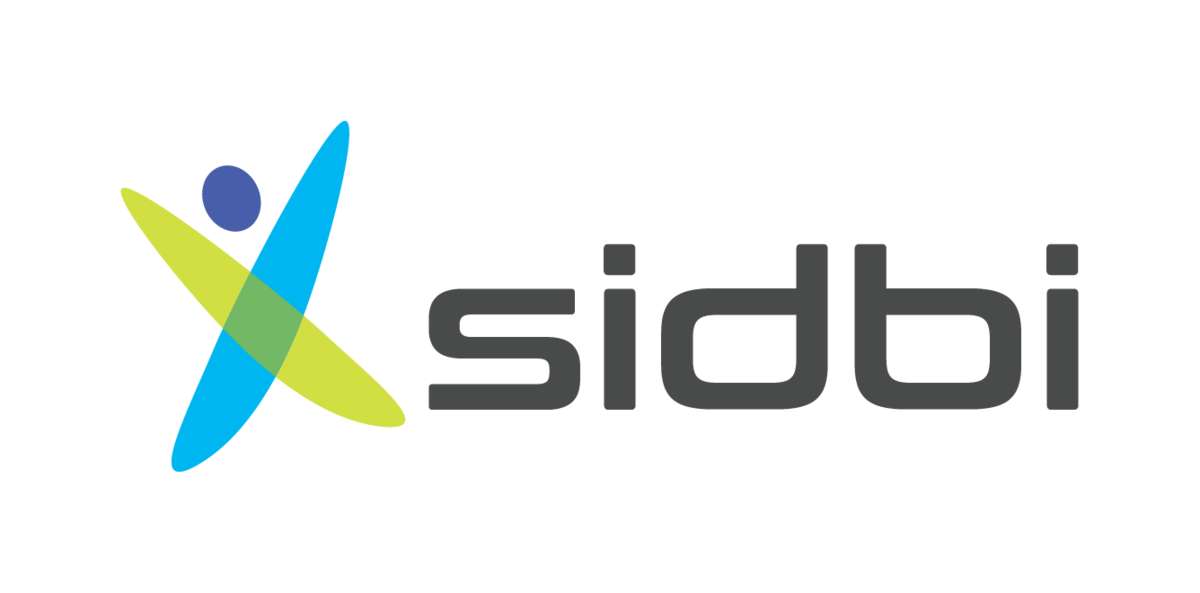 Term loan assistance for Modernization & Renovation of Hotels, Restaurants etc.
Assistance for tangible assets incl. light assets like interiors, equipment, furniture and civil work renovation.
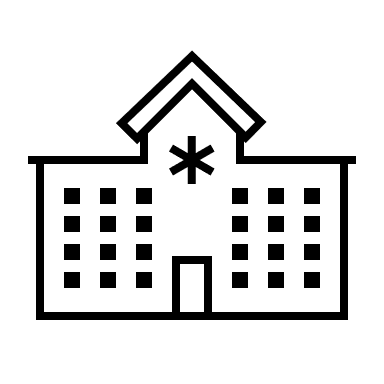 Eligibility

MSMEs having 3 years of operations with cash profits and net profit in last FY.
MORE
Mandatory CGTMSE cover for Mirco & Small Enterprises
Flexible security norms for loans not covered under CGTMSE.
Assistance Upto
` 5 crore with lower promoter contribution at 20% of Project cost
MCLR Linked    Attractive  RoI
“For upgrading existing facilities.…”
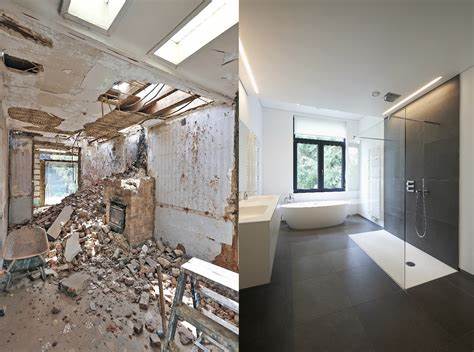 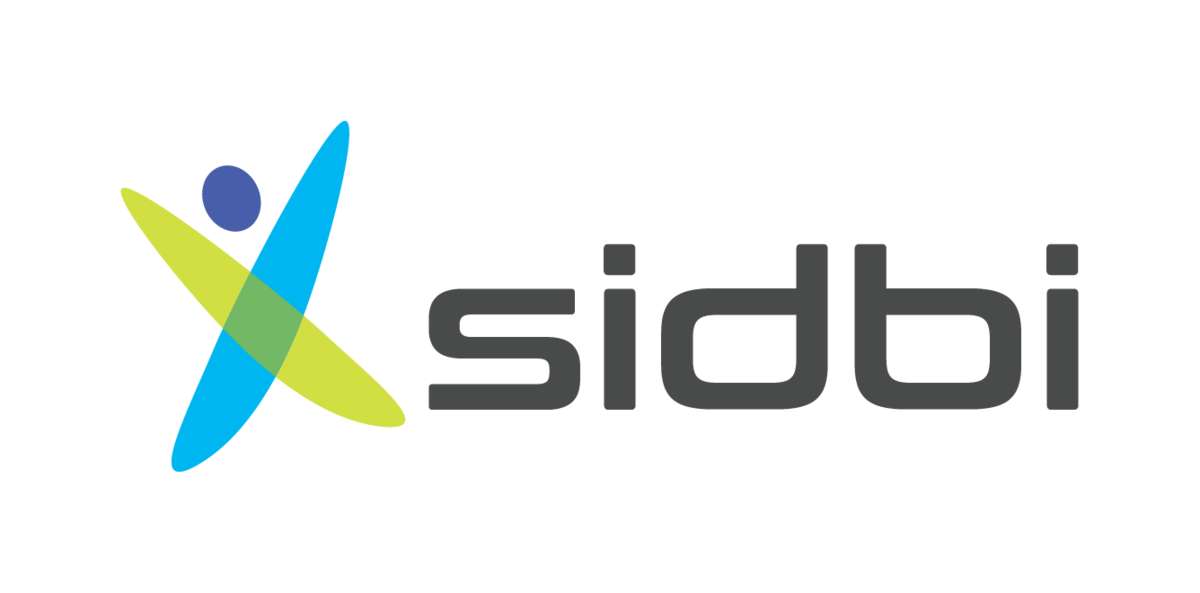 Assistance for regular working capital needs of the business.
Eligibility

Existing MSME not availing CC/OD from any other bank.

Greenfield entity where term loan is also considered.

Not considered on stand alone basis.
Arrangement with Yes,  IDBI & City Union bank for maintaining Working capital   account.
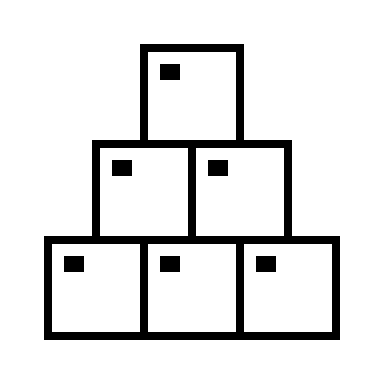 Working Capital
ToD and Adhoc facilities also available
MCLR Linked  Attractive  RoI
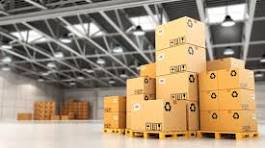 “For day-to-day business requirements”
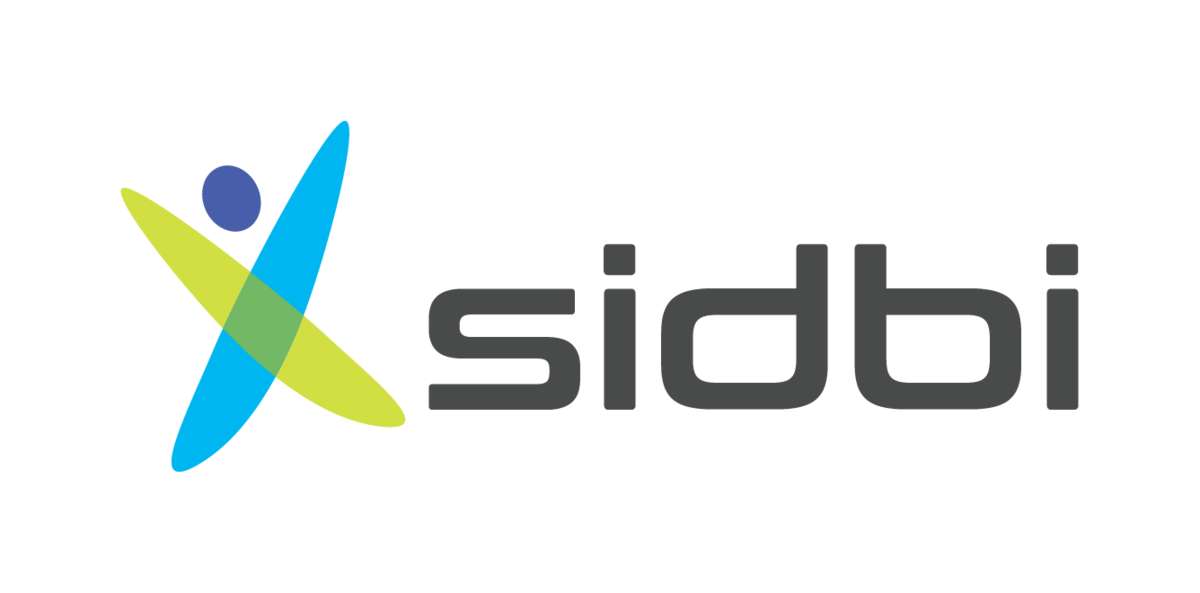 Assistance for any business-related expenditure
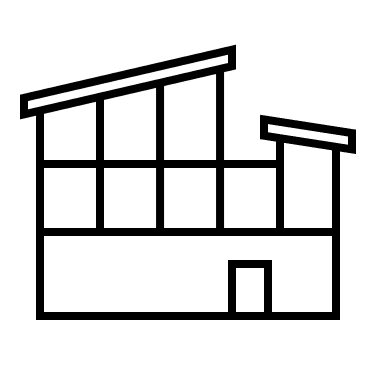 Loan upto 60% of market value of collateral security.

Loan in Foreign currency also available.
Eligibility

3 Years of Operations with cash profits
Net profit in two of the past 3 FYs
Secured Business Loan
Flexible Repayment Upto 10 Years
Assistance Upto
` 10 Crore
MCLR Linked  Attractive  RoI
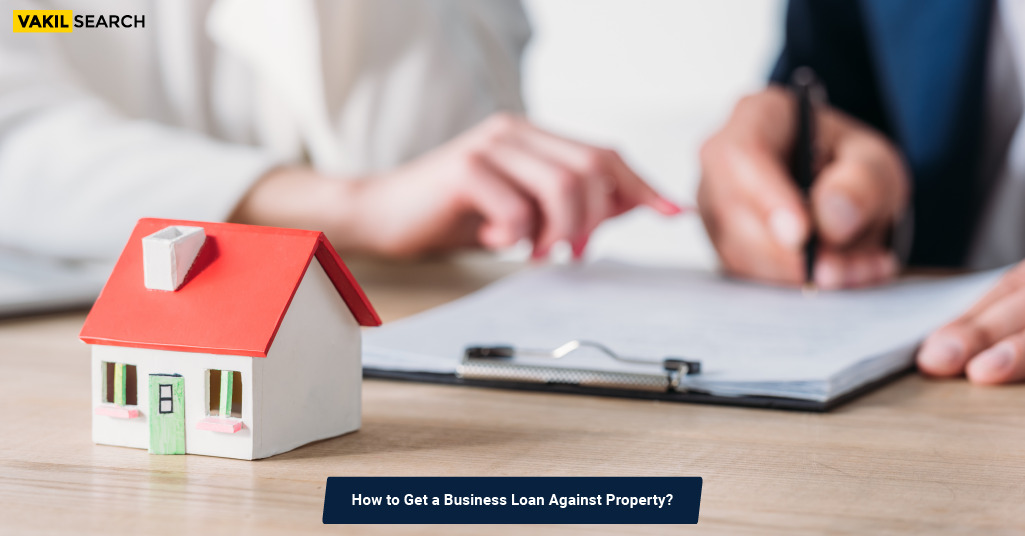 “Quick Business Loan” against Immovable Property
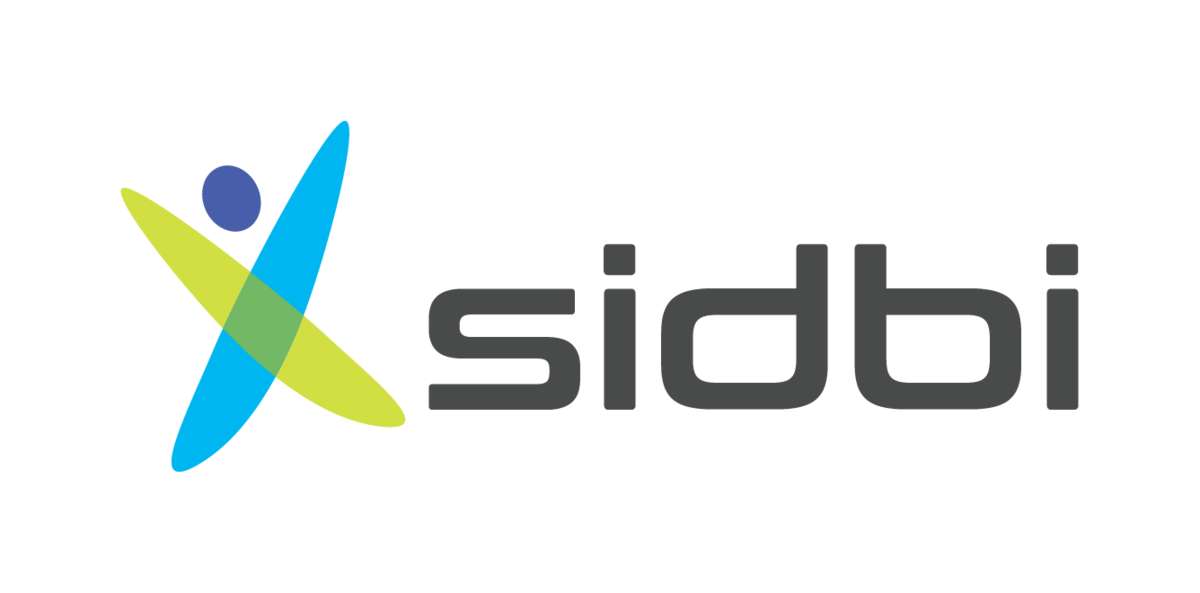 Digitizing MSME Credit
Digital Document Execution
(E-Stamping 
& Signing)
Enhanced Customer Due Diligence tools
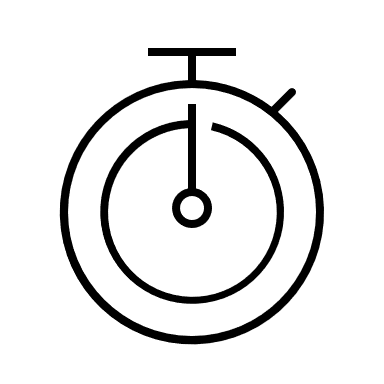 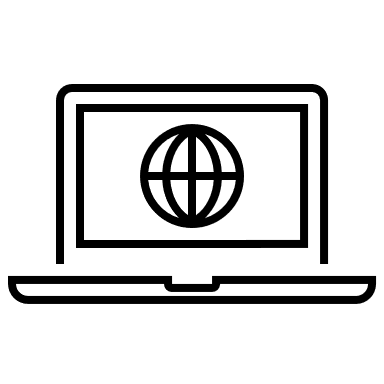 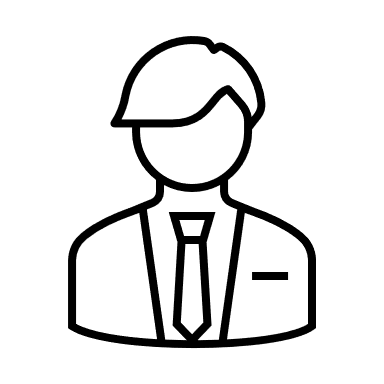 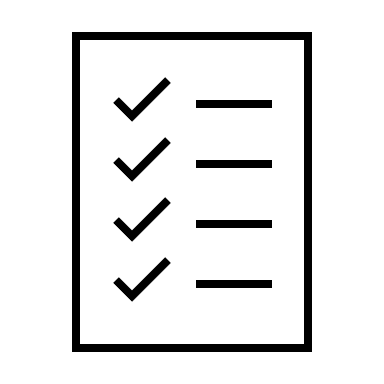 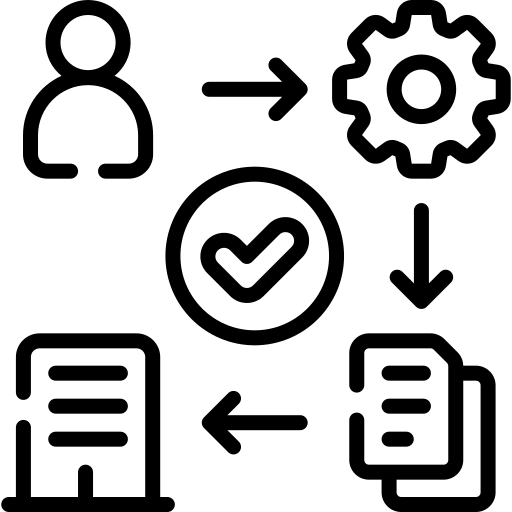 Quick 
  Sanction
Online Loan 
Application
Customer Engagement & Dedicated RM
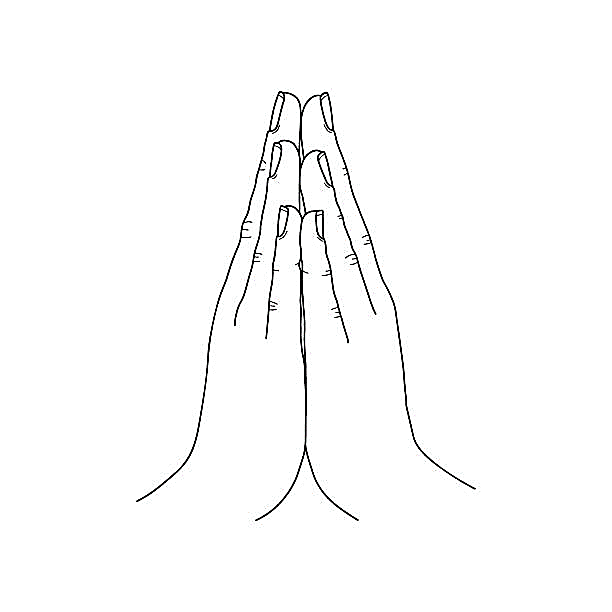 Thank you
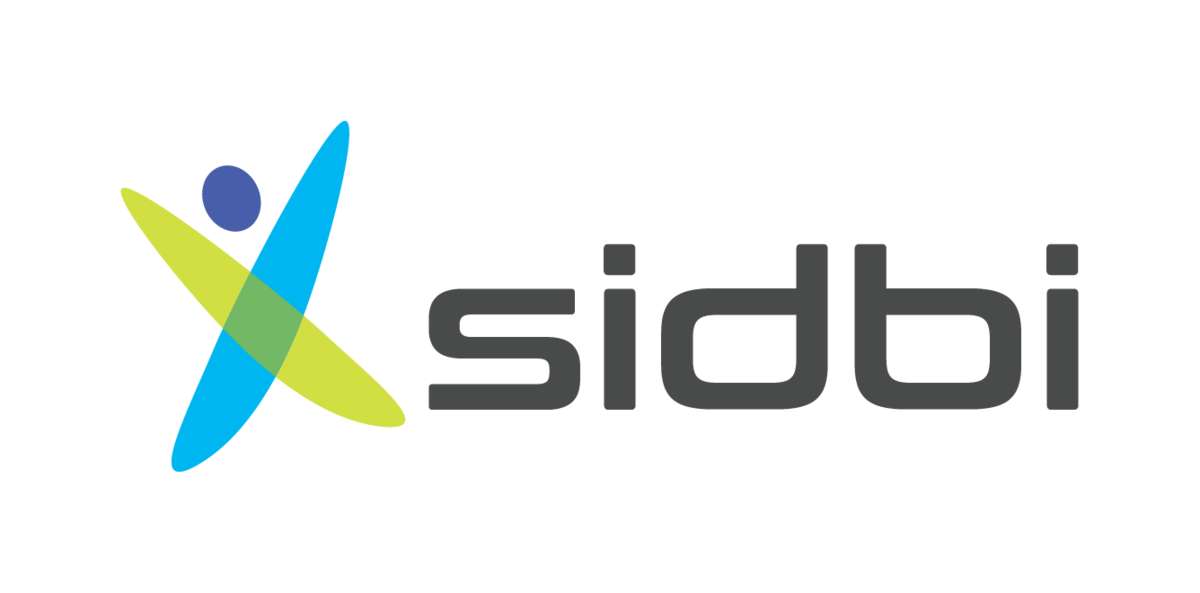 For feedback/suggestions do reach out us at 9725730035/9930181855
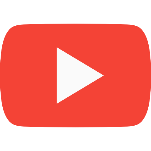 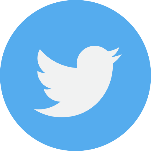 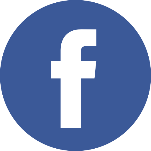 @sidbiofficial
@sidbiofficial
@sidbiofficial